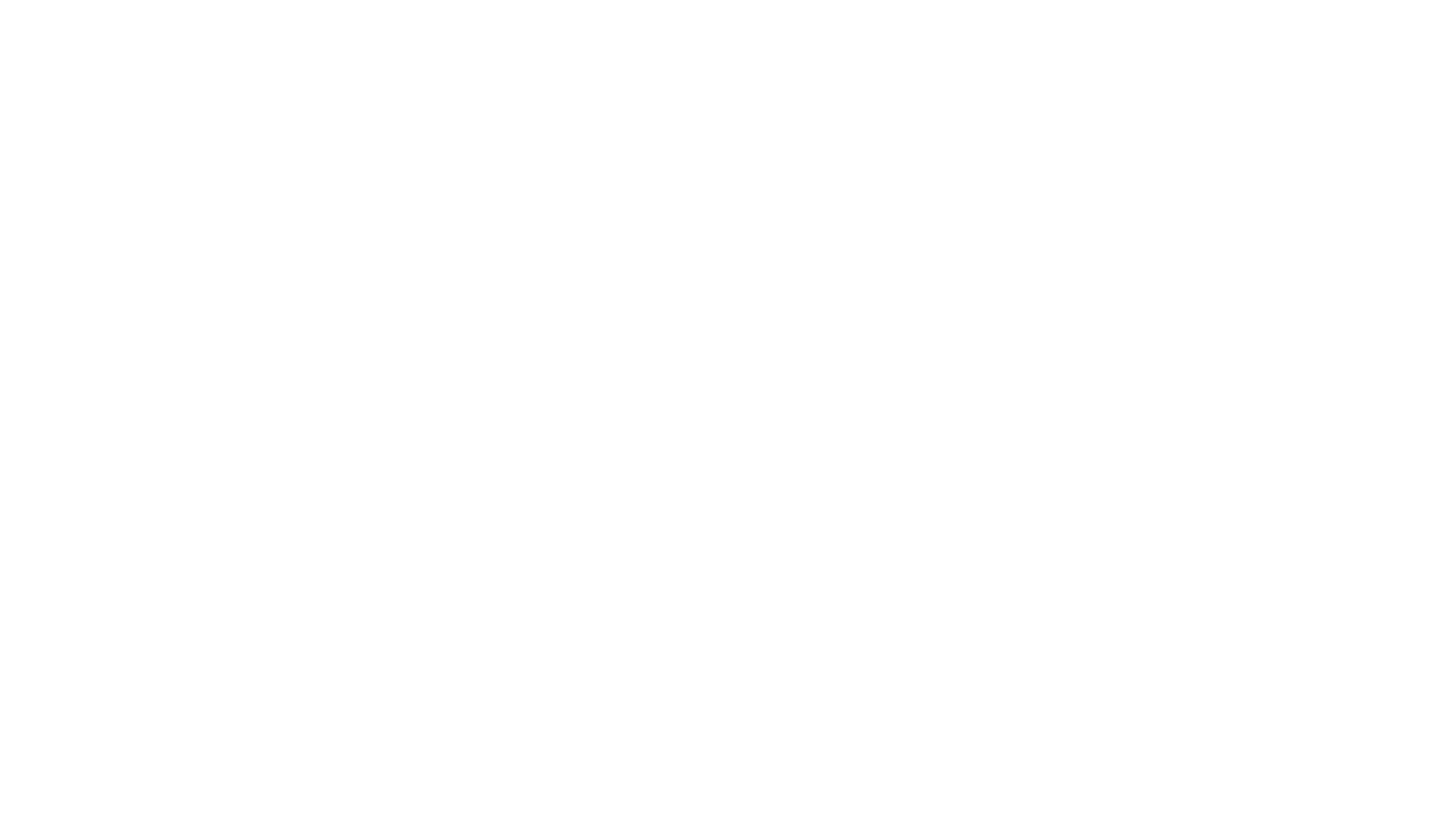 "What Apps Did You Use?": Understanding the Long-term Evolution of Mobile App Usage
Presented by: Qiaochu Song
Introduction
Q: How mobile apps usage evolves over the long-term period?
Data collection:
1,465 long-term users

12,457,867 records starting from January 2012 to December 2017
Study on both level:

Macro-level :  app category

Micro-level : individual apps
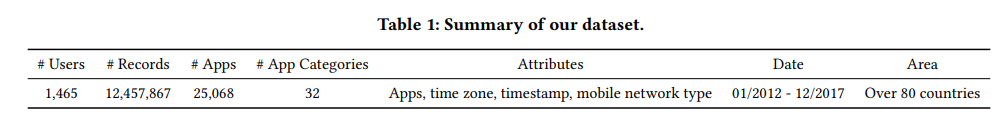 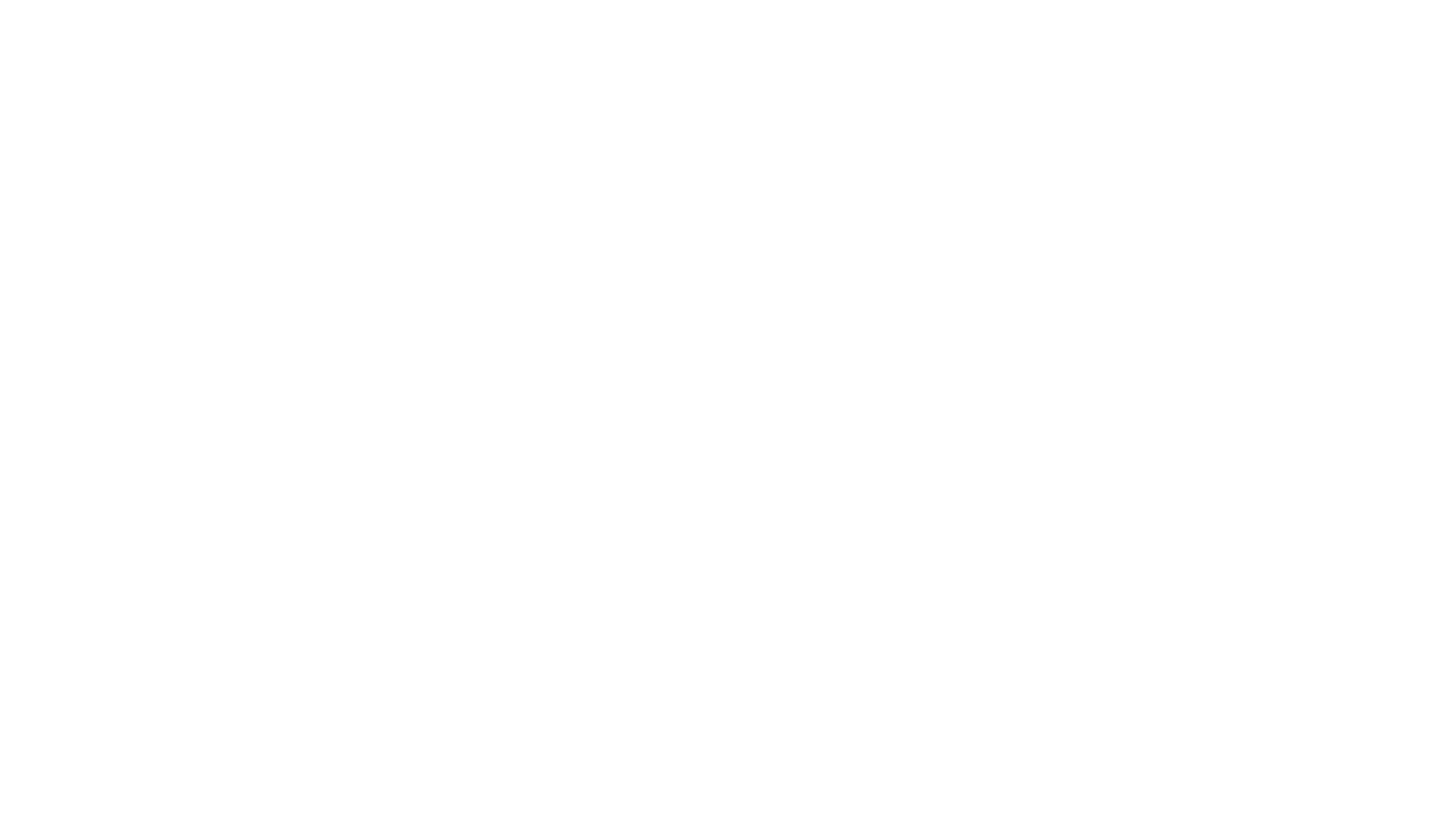 The long-term usage evolution of app-categories and apps shows different processes.
Number of App Categories
Stage one (2012-2014): the number of app categories increased significantly
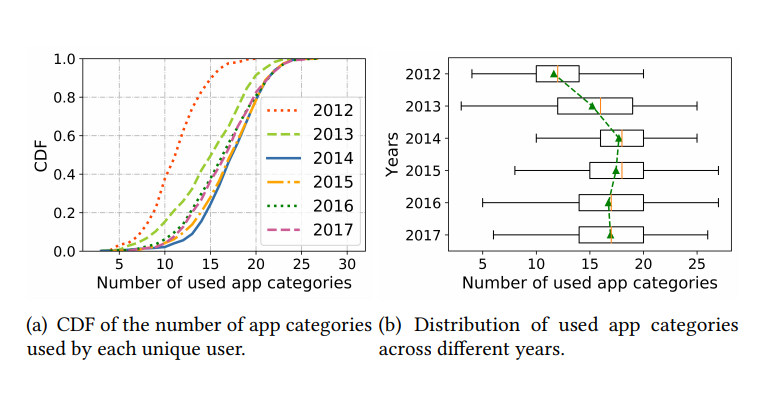 Number of App Categories
Stage one (2012-2014): the number of app categories increased significantly
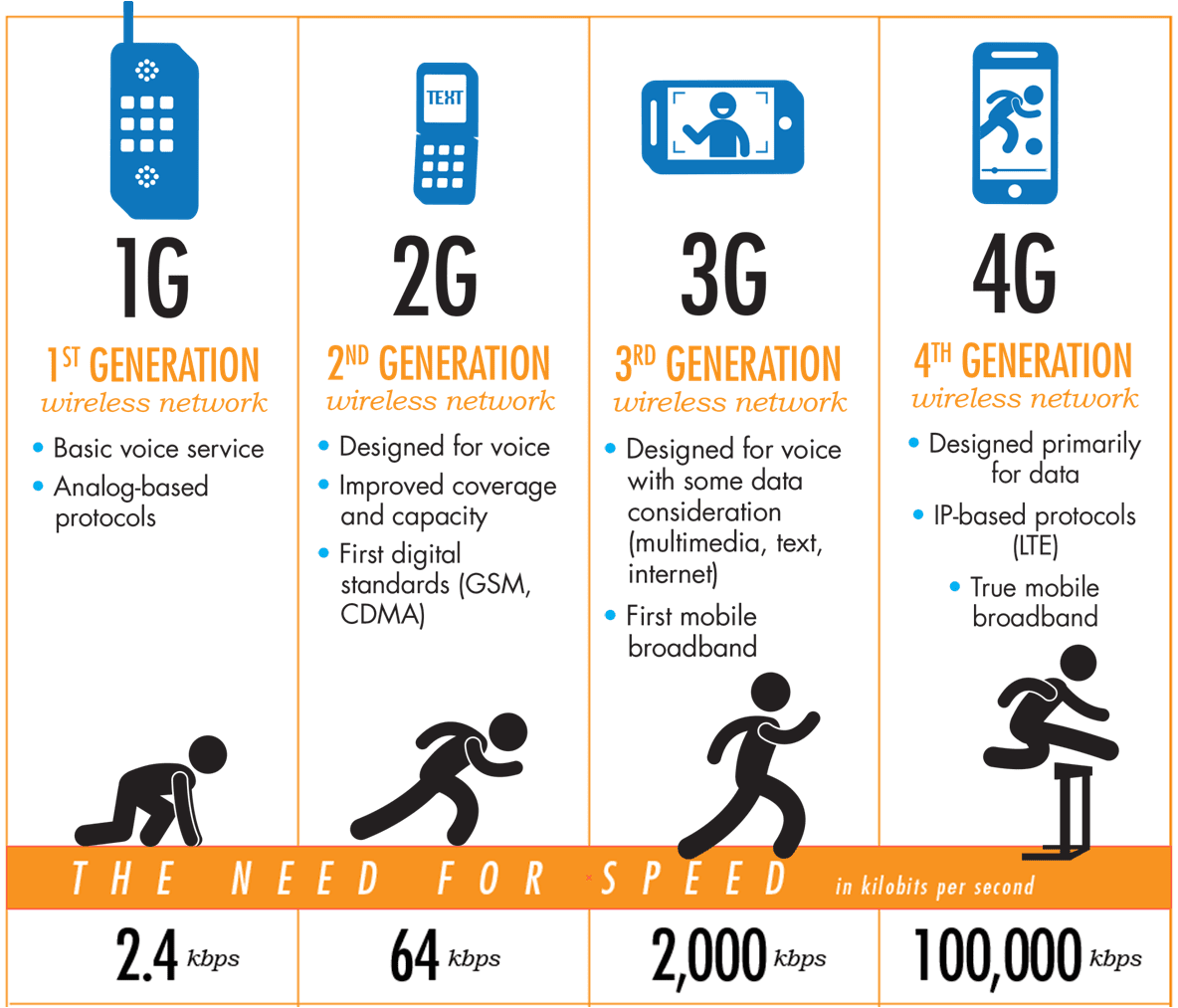 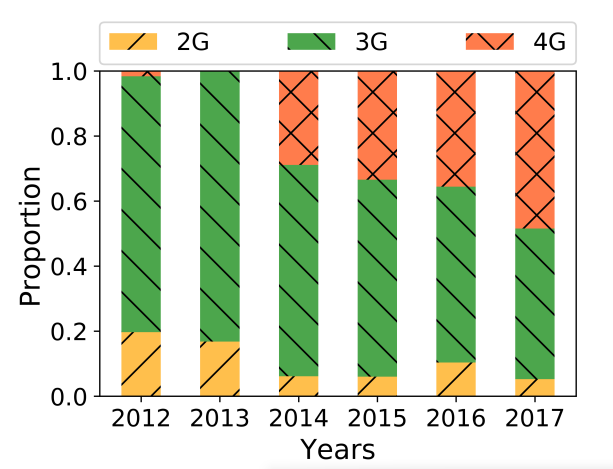 Reason:
The development of the mobile network.
By 2014, around 30% of users were using the 4G network and the proportion keep growing steadily.
The mobile network not limit the usage of latency-sensitive and data consuming applications anymore.
Number of App Categories
Stage two (2014-2017):  the number of app categories remained stable over time
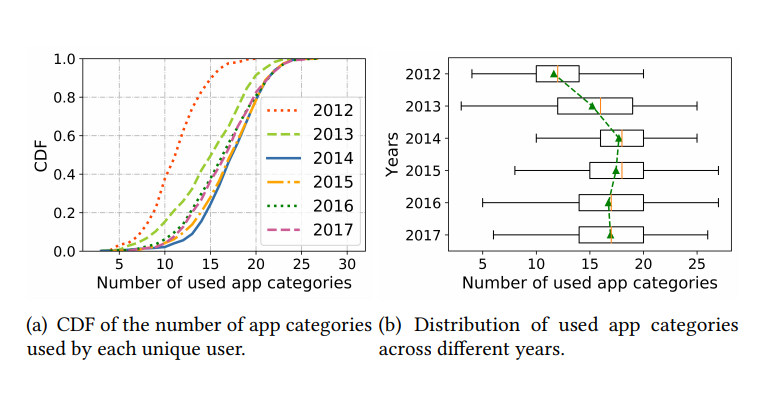 Number of Used Apps
Stage one (2012-2014):  users increased the number of apps used on their smartphone, consistent with the macro-level
Stage two (2014-2017):  the number of apps used by each user decreased year by year, which significantly different to macro-level.
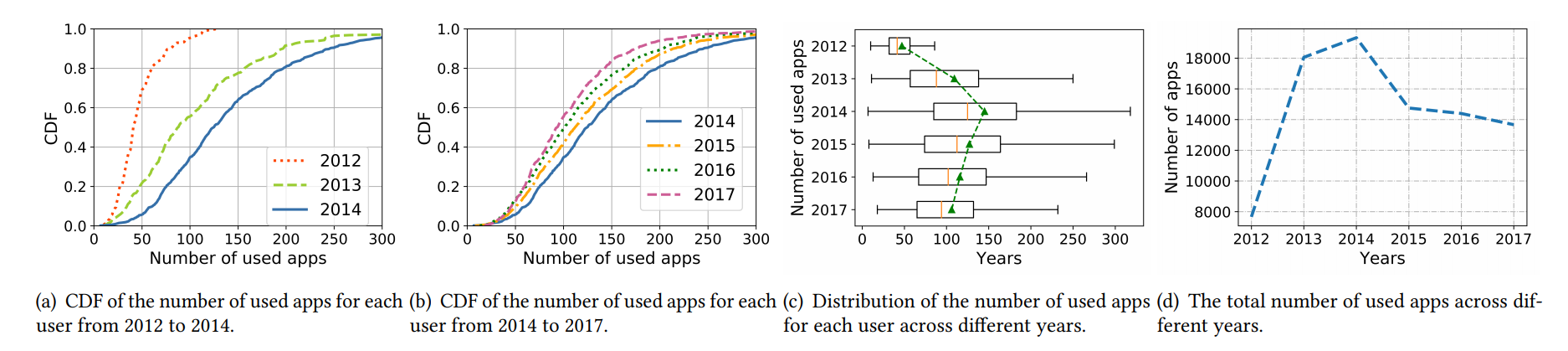 Diversity of App-category Usage
The average value shows a downtrend, suggests that the diversity for app-category usage declined, and users' requirements for smartphone functions tend to be consistent.
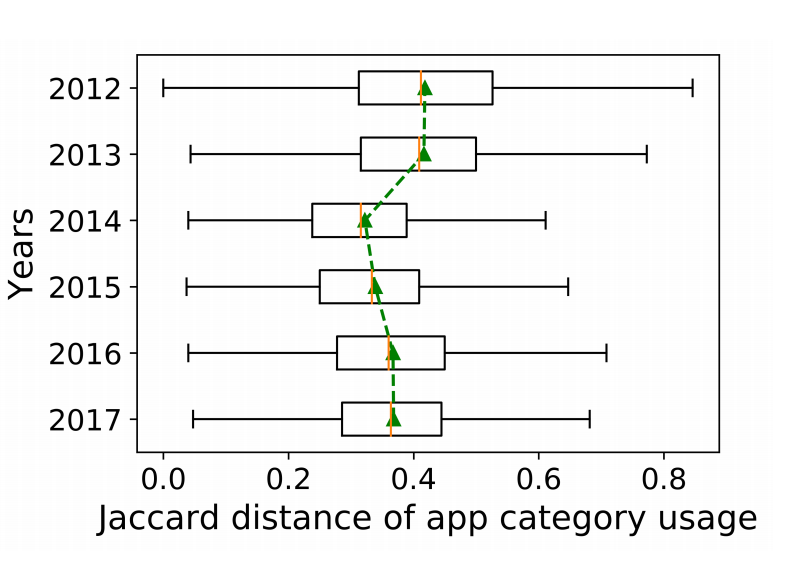 Reason:
the development of technologies cause more app categorise to become popular, users use similar app categorise.

The ecosystem pushes mobile users to use similar app categories.
Diversity of App Usage
The average distance increased. The trend is opposite to the app category at the macro-level. 
At the micro-level, mobile users have different preferences and use more various apps.
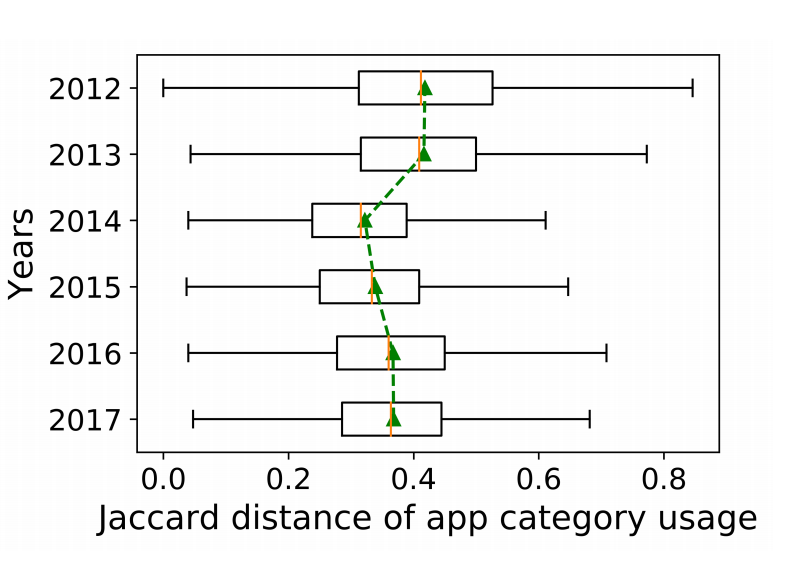 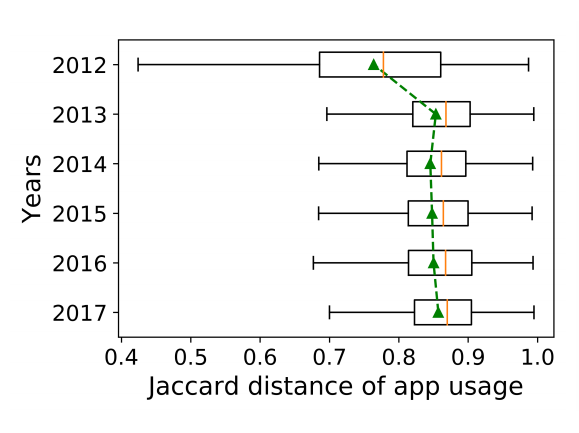 Popularity of App Categories
Growth of popularity: the popularity of the app category increases.
Plateau of popularity: the popularity of the app category tends to be stable.
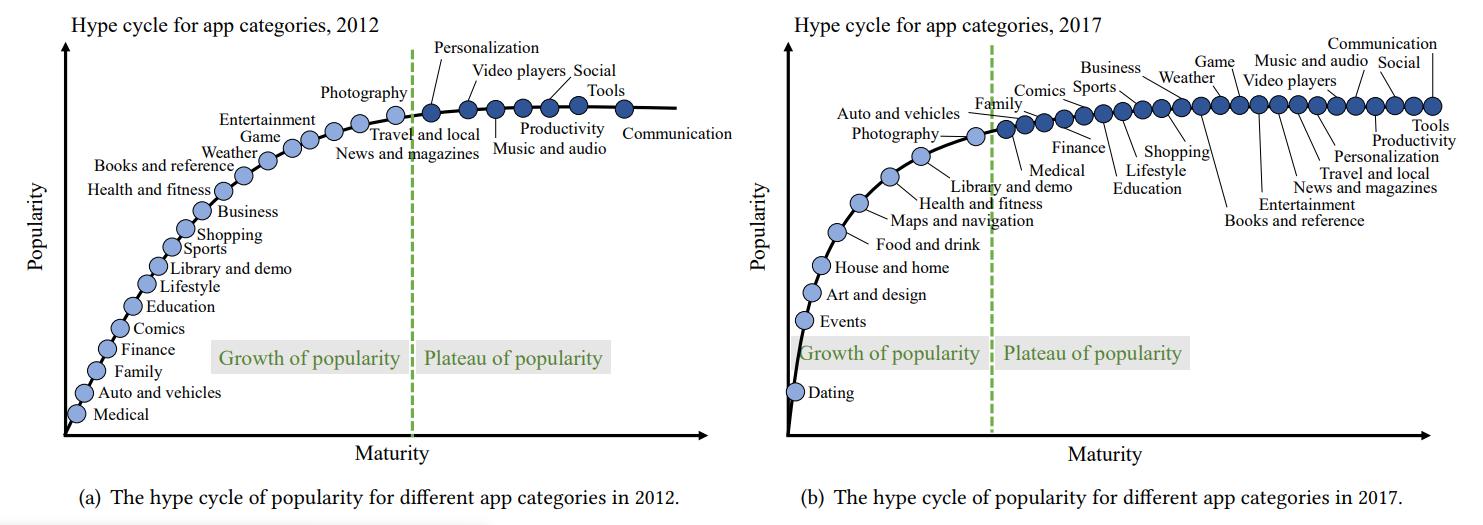 Popularity of App Usage
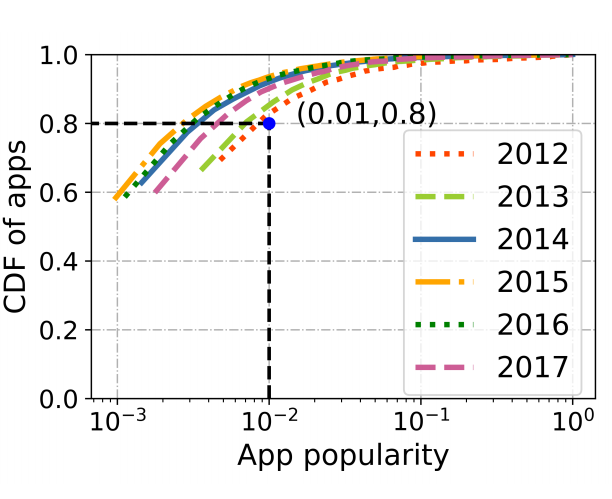 From 2012-2017, shows a typical pareto effect for app usage.
(Over 80% of apps have less than 0.01 popularity in 2012, while this number increased to 90% by 2017.) 
The app market is still governed by a small number of dominating apps.
Correlations of App Categories
Increases from the year 2012 to 2014.
Tended to be stable from 2014 to 2017.
Suggested a robust app ecosystem had formed.
Correlations of App Usage
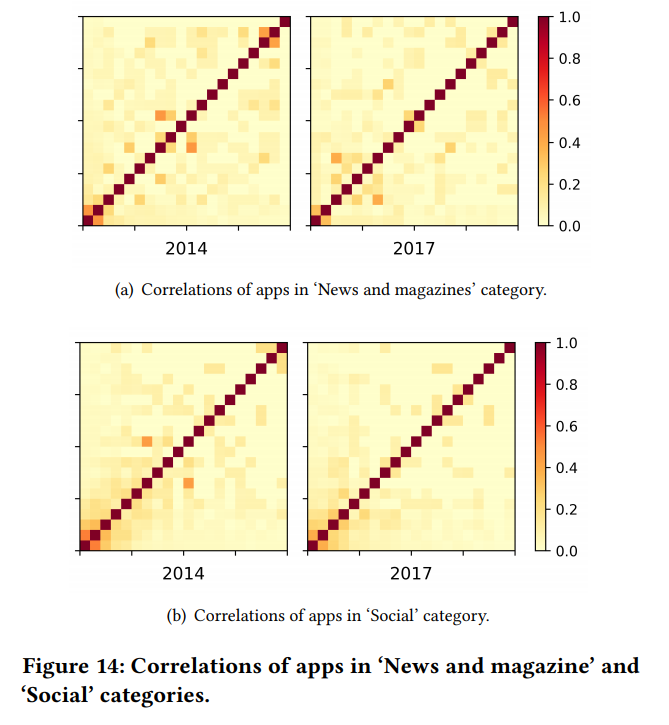 Compared with app categories, the correlations of apps in the same category is much lower, and most are below0.2.
Reason:
The intra-category competition leads to the occurrence of an elimination stage and a decrease in the correlations of apps.
Provide Insight
Discover
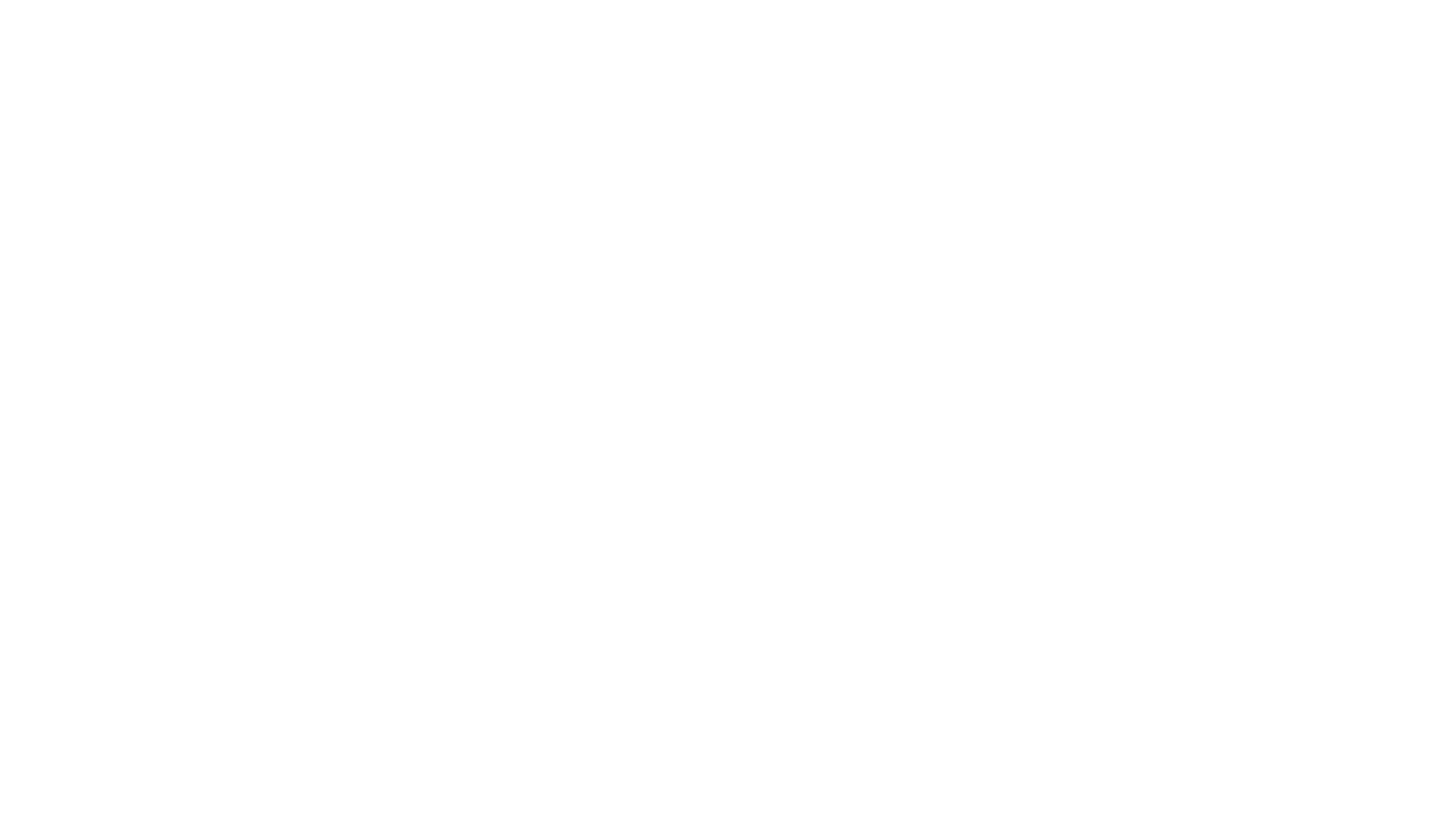 Thank you!